External New Hire Announcement
Templates
External New Hire Announcements
Included here are: 
Examples of suggested copy for posting across channels 
Two do-it-yourself new hire image templates (one for when we have a new hire’s headshot and one for when we do not) to use on LinkedIn.

Please be sure to tag the new hire on LinkedIn and include the NFP hashtag.

Note: Internal announcements of new hires are handled in conjunction with HR and the hiring manager. You may contact your local marketing lead if you have any questions or need assistance with external announcements.
 

Best Practices to Review Before You Post
No conflicts: If the new hire is coming from a competitor or other insurance business, confirm with Legal there are no restrictions on making the announcement or referencing the new hire’s previous employer in the post.
Make sure it’s final: Double check with HR to ensure everything is final and the post won’t conflict with the hiring process.
Get approval: Confirm the new hire is ok with the public announcement of their new role with NFP.
Update the profile: Make sure the new hire has updated their LinkedIn profile to reflect their new position.
Proof it: Take a moment to review the copy for the image and post (and consider asking a colleague to take a look as well).
Ask for help: If you’re not sure about something, just ask. Send your questions to marketing@nfp.com.
Copy Option 1 and Example Usage
I am proud to share [insert name] has joined @NFP as [insert title]. [insert first name] comes to NFP from [insert previous employer and title, if relevant]. Based in [insert location], [insert first name] will focus on [insert job details/responsibilities].
 
Please join me in welcoming [insert first name] to the team!
 
You can learn more about our team’s capabilities here: [link to team page on nfp.com]
#WeAreNFP #Insurance #PropertyandCasualty
 

Example: I am proud to share John Smith has joined @NFP as VP, Construction & Infrastructure. John comes to NFP from Marsh, where he served as an AVP in their construction practice. Based in Chicago, John will focus on advising our clients on complex construction risks.
 
Please join me in welcoming John to the team!
 
You can learn more about our team’s capabilities here: Construction Industry Insurance | NFP
 
#WeAreNFP #Insurance #PropertyandCasualty
Additional Copy Options
Option 2
I am thrilled to welcome [insert name] to @NFP as [insert title]. We are committed to bringing the best resources to our clients. Please join me in welcoming [insert first name] to the team!
 
You can learn more about our team’s capabilities here: [link back to team page on nfp.com]
#WeAreNFP #Insurance #PropertyandCasualty



Option 3
[insert name] has joined @NFP as [insert title]. Welcoming [insert first name] further strengthens our team and our ability to support the needs of clients. We look forward to working with [insert first name] and working together toward our goals. [link back to team page on nfp.com]
 
You can learn more about our team’s capabilities here: [link back to team page on nfp.com]
#WeAreNFP #Insurance #PropertyandCasualty
Additional Copy Options
Option 4:
As we continue to invest in and build our [insert team name] team, we are excited to welcome [insert name]. [insert first name] joins @NFP as [insert title], bringing experience that will be invaluable to our clients and team.
 
You can learn more about our team’s capabilities here: [link back to team page on nfp.com]
Welcome, [insert first name]!
 
#WeAreNFP #Insurance #PropertyandCasualty
 

Option 5:
I am pleased to welcome [insert name], [insert title], to @NFP. Based in [insert location], [insert first name] will focus on [insert job details/responsibilities].
 
With over [insert number] years of experience in the [insert industry], [insert first name] joins us from [insert former employer], where [he/she] served as [insert title].
  
[insert first name]’s experience will be a true asset to NFP and our clients.
 
You can learn more about our team’s capabilities here: [link back to team page on nfp.com].
#WeAreNFP #Insurance #PropertyandCasualty
Welcome, first and last name!  
Job Title, Business Line.
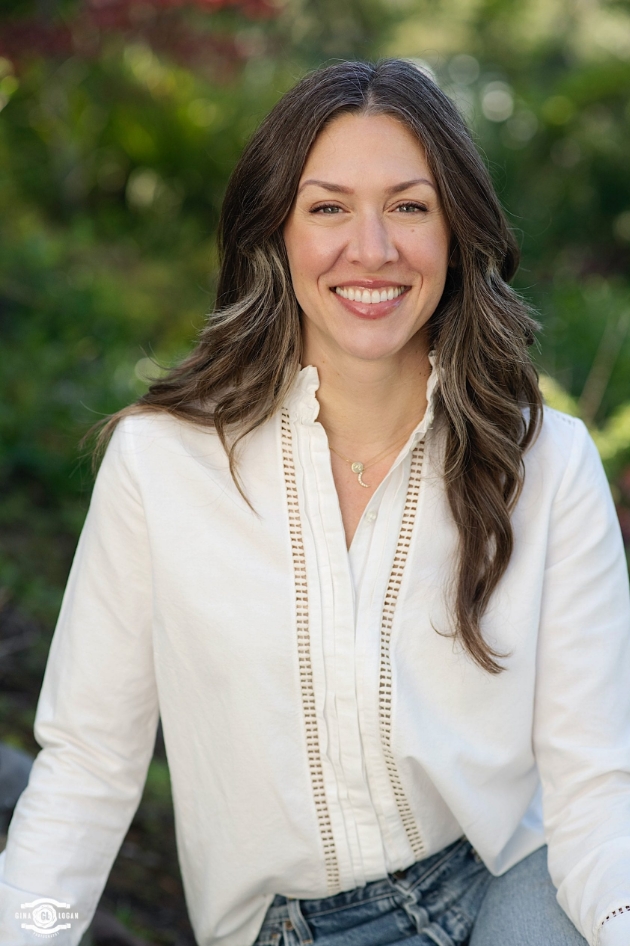 Welcome, First Last Name! 
Job Title, Business Line.